Добро пожаловать в Swift
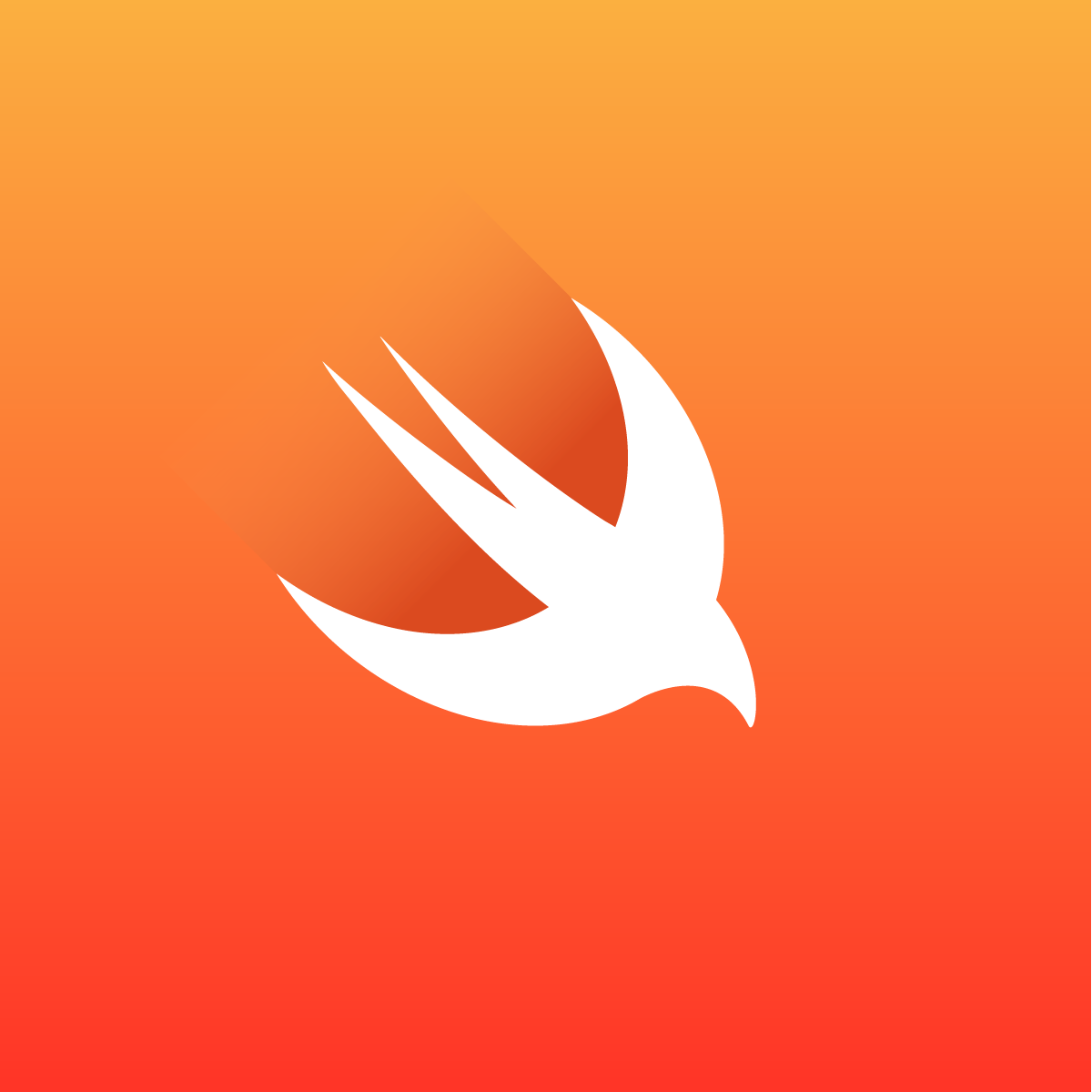 Основное:
История Создания
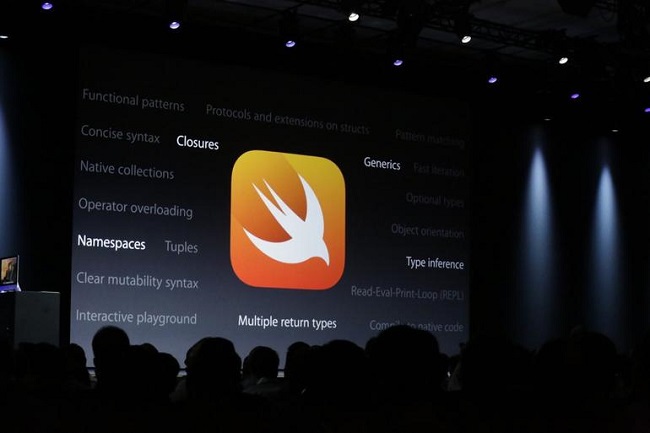 Крис Латтнер потратил полтора года на создание нового языка программирования. В течение этого времени он не рассказывал о своей работе никому, даже в кругу близких друзей.
Выход в свет
Разработчики зааплодировали, когда Крейг Федериги, вице-президент Apple по разработке программного обеспечения, начал неожиданное представление нового языка после представления операционных систем OS X и iOS 8.
Рейтинг
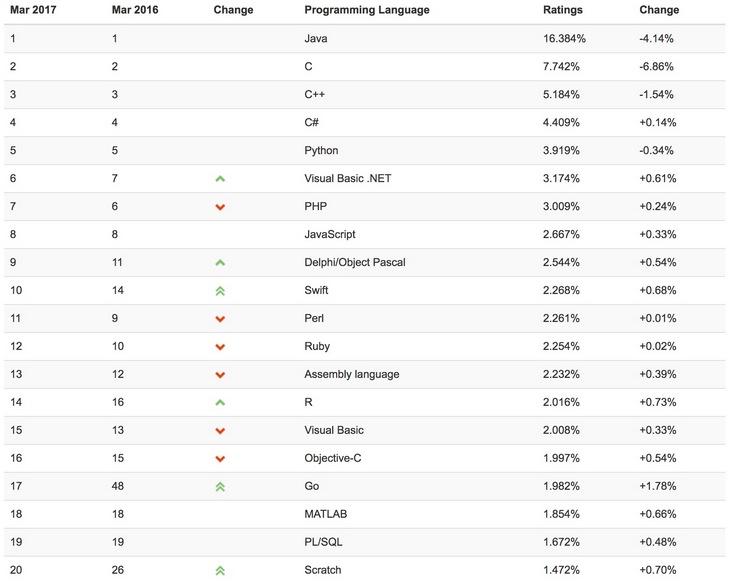 Почему Swift быстрее других языков?
Apple хвастается тем, что Swift до 2.6 раз быстрее, чем Objective-C, и на 8,4 раза быстрее, чем Python 2.7. Думаю, что вопроса почему нужно заботиться о быстром выполнении кода не возникает — и так должно быть понятно, что более быстрый код работает более эффективно и плавно, что позволяет пользователю получилось удовольствие от взаимодействия с устройством.
5 причин выучить Swift
Swift легче поддерживать
Swift более читаемый
Swift не требует много кода
Swift быстрее
Swift безопаснее
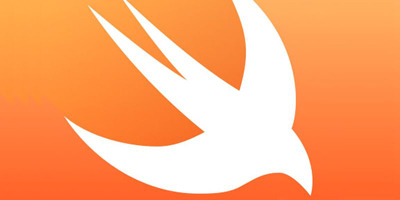 Твит Латтнера о намерениях Google
Вскоре после того, как исходники Swift были выложены в открытый доступ, представители трех крупных компаний — Google, Facebook и Uber — встретились в Лондоне для обсуждения нового языка. The Next Web сообщает, что Google планирует использовать Swift в качестве основного языка для Android.
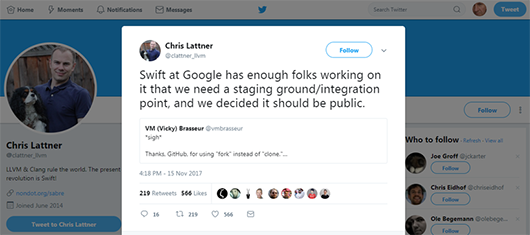